ГБУЗ СОКБ им.В.Д.Середавина
Профилактика передачи ВИЧ-инфекции от матери к ребенку во время родов
Выполнила: акушерка родового отделения №1
ГБУЗ «СОКБ им.В.Д.Середавина» Крюкова Ирина Сергеевна
г.Самара 2024
Нормативно-справочная документация:
Приказ №1130Н Об утверждении порядка оказания медицинской помощи по профилю «Акушерство и гинекология» глава 6
Клинические рекомендации «ВИЧ -инфекция у беременных» МинЗдрав России от 2021 г.
Приказ  ГБУЗ «СОКБ им.В.Д.Середавина от 15.09.2021 № 1385 «О профилактике профессионального инфицирования Гемоконтактными инфекциями работников больницы на рабочем месте»

Заболеваемость ВИЧ в Самарской области за последние 5 лет снизилась на 30 %, и тем самым По уровню поражённости ВИЧ-инфекцией Самарская область сместилась с третьего на пятое место в РФ среди регионов.
Что такое ВИЧ-инфекция?
Болезнь, вызванная вирусом иммунодефицита человека, или ВИЧ-инфекция – антропонозное заболевание с контактным путем передачи, которое характеризуется поражением иммунной системы с развитием синдрома приобретенного иммунодефицита (СПИД).
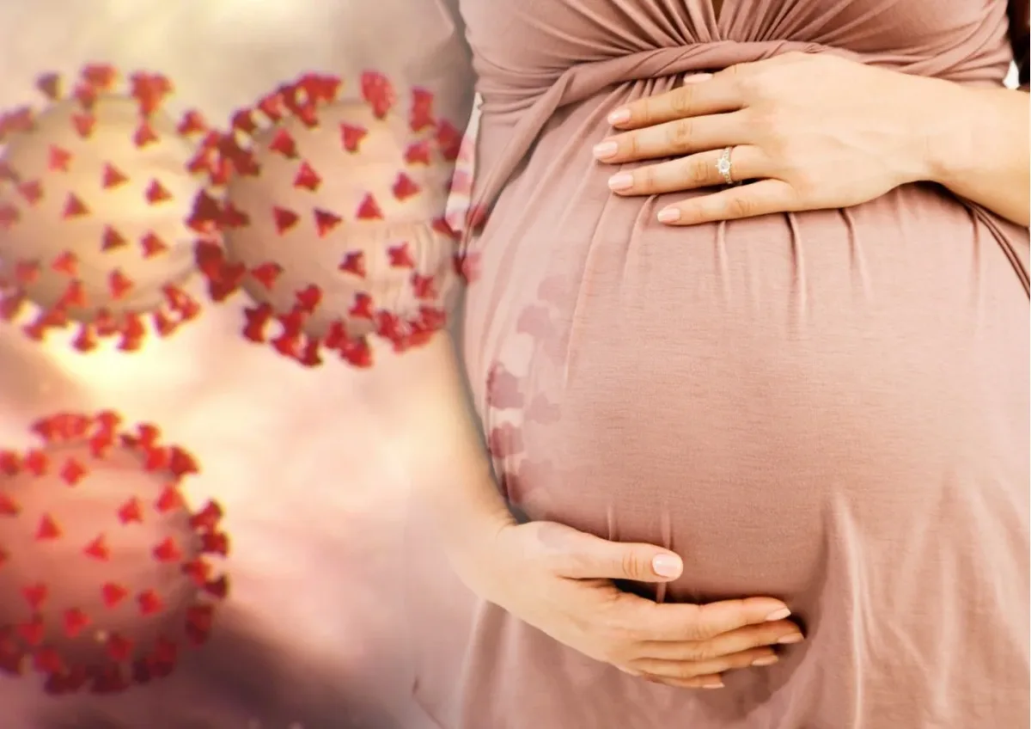 Пути передачи вируса:
Естественный  (половой, от матери к ребенку)
Искусственный (парентеральный-инъекционный, транфузионный,
трансплантационный, 
в том числе при 
попадании зараженного 
материала на поврежденную
 кожу и слизистые оболочки
 глаз,носа,ротовой полости) 
Вирус передается через 
кровь,сперму,секрет  влагалища,грудное молоко.
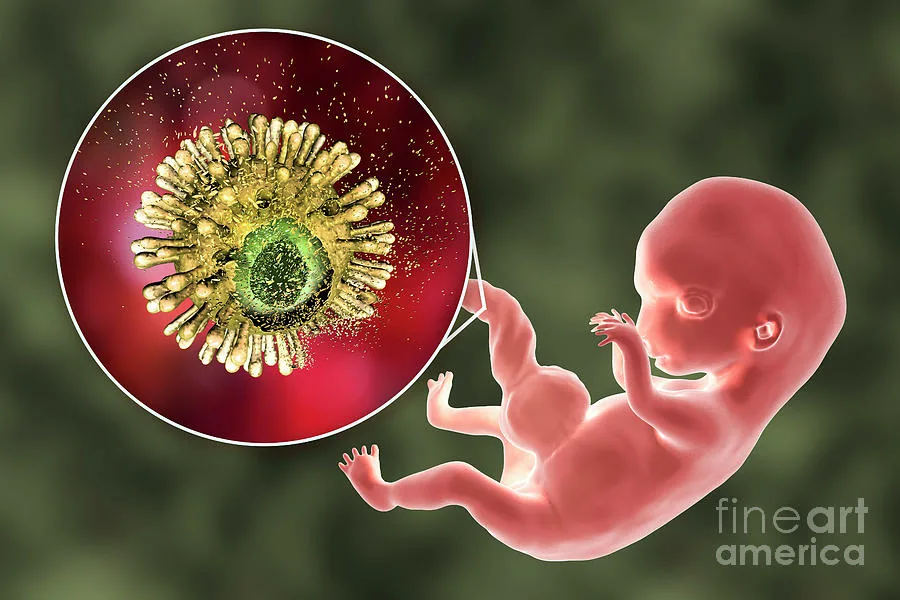 Вертикальный путь передачи(от матери к ребенку)
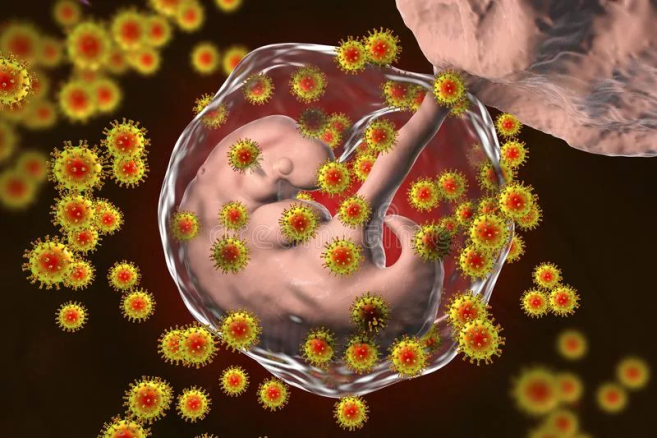 Антенатально – трансплацентарно от 
ВИЧ-инфицированной матери;
Интранатально – через повреждения на
 коже – при контакте с инфицированной кровью или выделениями матери или при заглатывании материнской крови и ли других жидкостей;
При грудном
вскармливании  
ВИЧ-инфицированой 
матери.
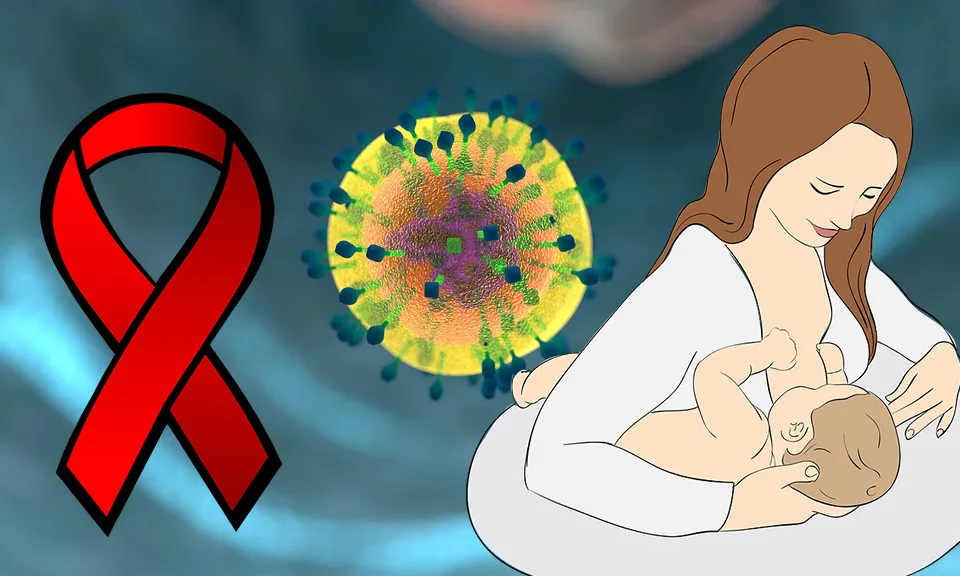 Заражение детей ВИЧ-инфекцией
Влияние ВИЧ-инфекции на плод
ВИЧ-инфекции напрямую никак не влияет на плод и течение беременности, но опасность вызывают сопутствующие заболевания матери, которые ВИЧ усугубляет или же является причиной
 У матери признаки инфицирования плода могут отсутствовать, инфицирование  же плода на ранних сроках может вызвать самопроизвольный аборт
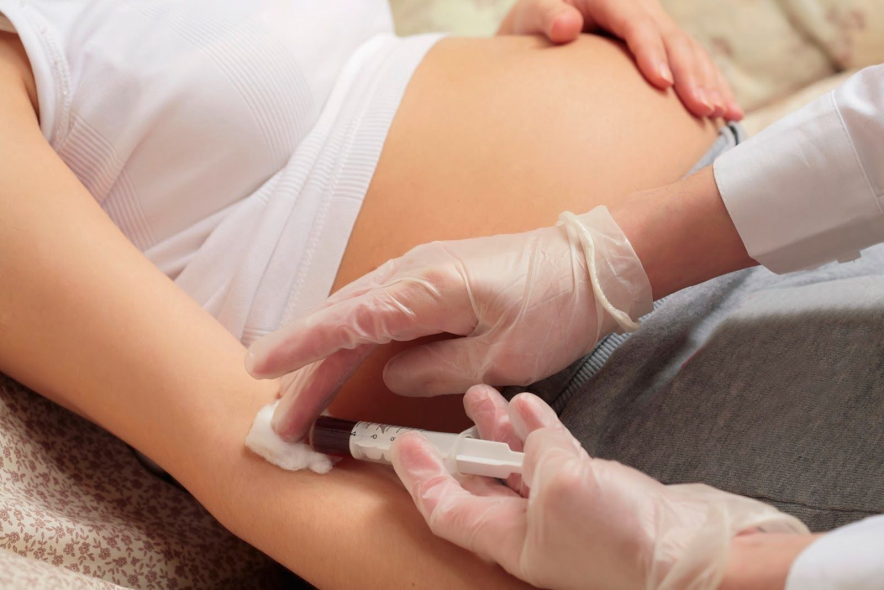 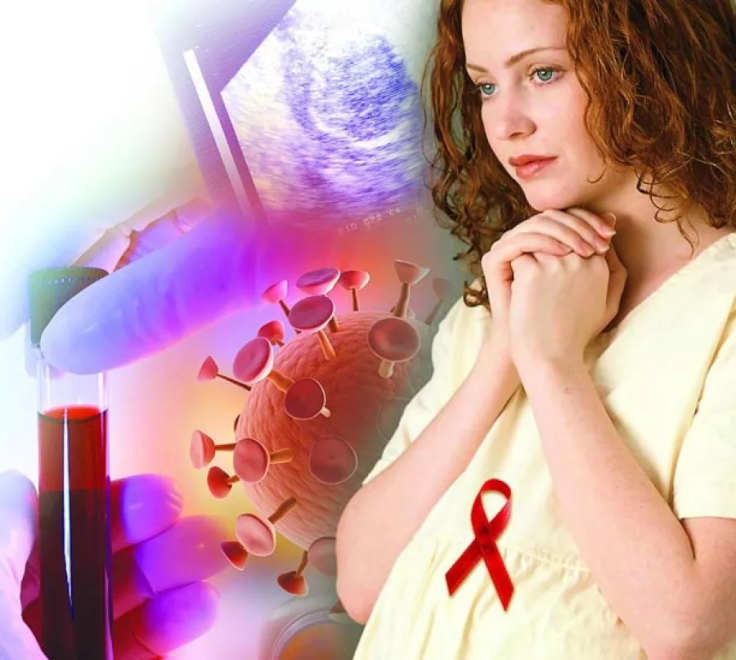 Сроки начала антиретровирусной терапии
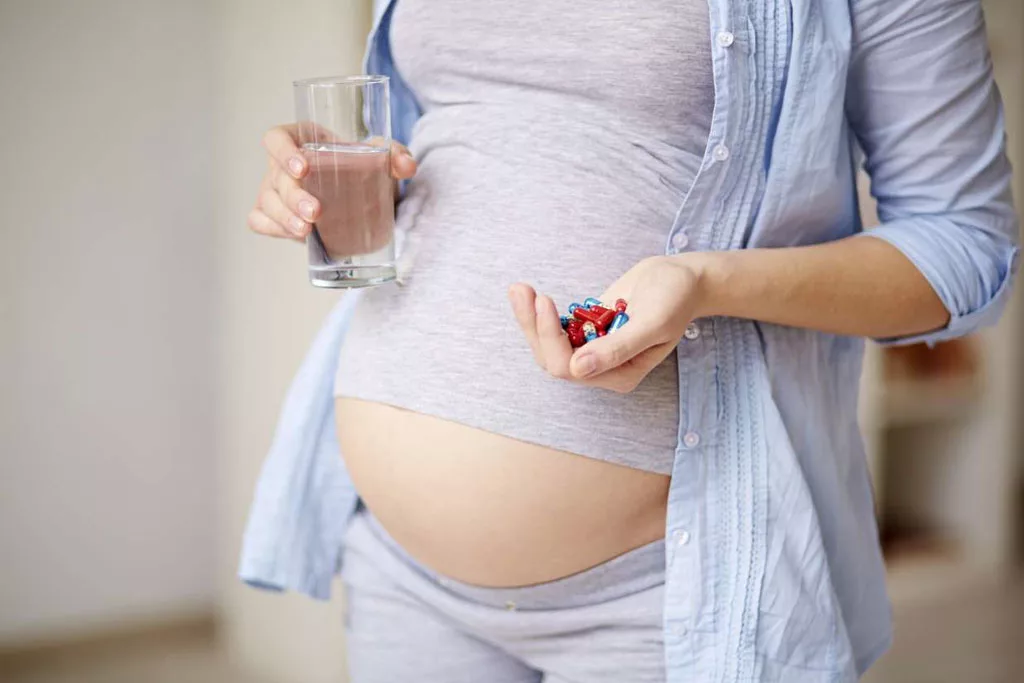 До беременности
На 13 неделе беременности
Начало антиретровирусной терапии с 14-27 недель увеличивает риск передачи ВИЧ-инфекции от матери к ребенку в 2-3 раза, с 28 недели и позднее – в 4-5 раз.
Окончательное решение о способе родоразрешения женщины с ВИЧ-инфекцией принимается лечащим врачом на основе клинических рекомендаций.
Диагностика ВИЧ-инфекции в родильном отделении
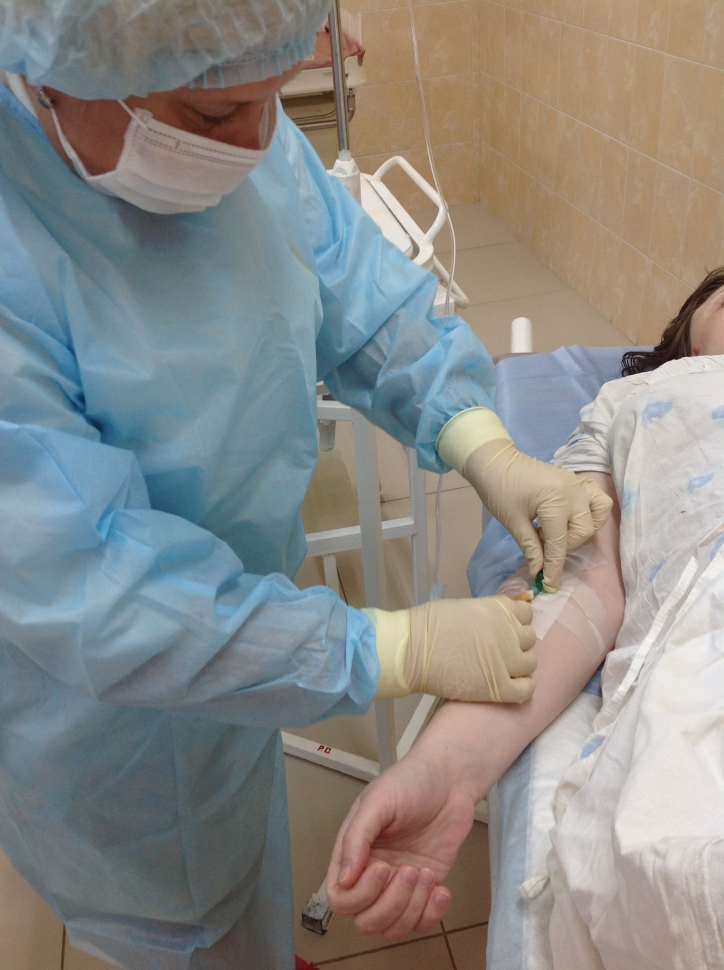 Показания:
Отсутствие обменной карты
отсутствие результатов исследования на антитела к ВИЧ, неразборчивое заполнение результатов в обменной карте, от последнего обследования на ВИЧ прошло уже более 2-х месяцев;
Желательно экспресс тестирование на ВИЧ до рождения ребенка для проведения химиопрофилактики в родах.
Ведение родов при ВИЧ-инфекции
При поступлении женщины с ВИЧ-инфекцией в первом периоде родов незамедлительно проводится антиретровирусная терапия препаратом Ретровир. 
Схема введения:
1 час - 2 мг/кг
Последующее введение 1 мг/кг
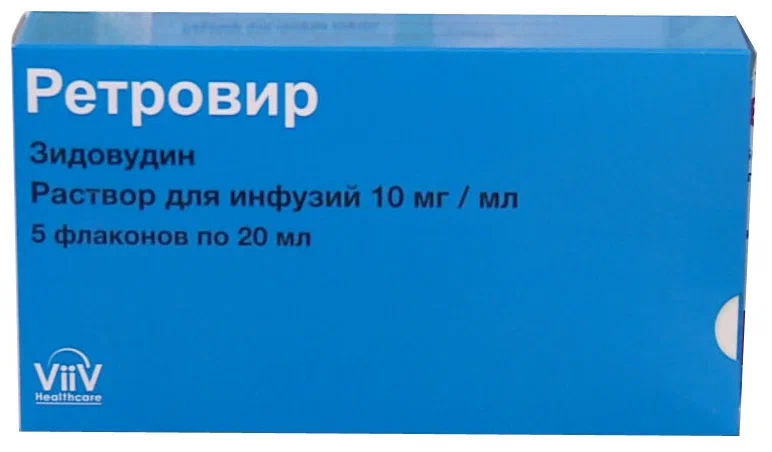 Ведение родов при ВИЧ-инфекции
Женщина с ВИЧ-инфекцией рожают в индивидуальном родовом зале, который оснащен всем необходимым оборудованием
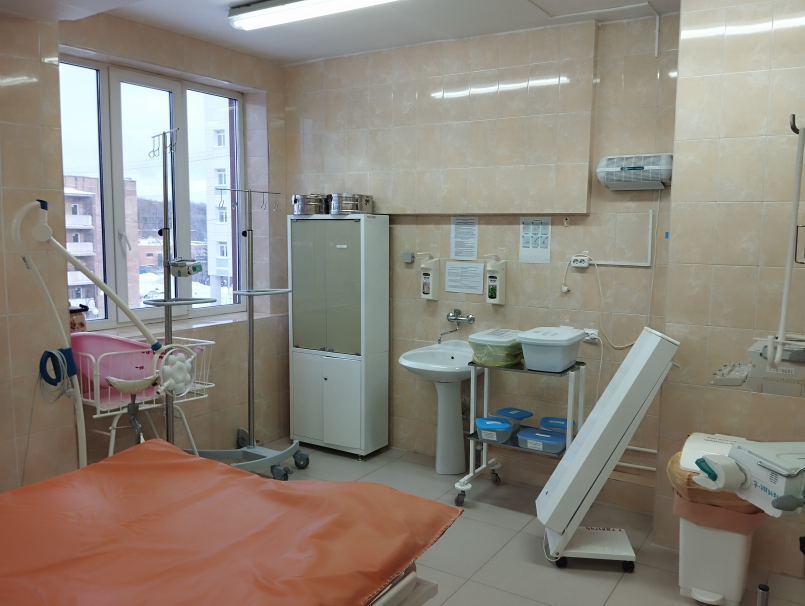 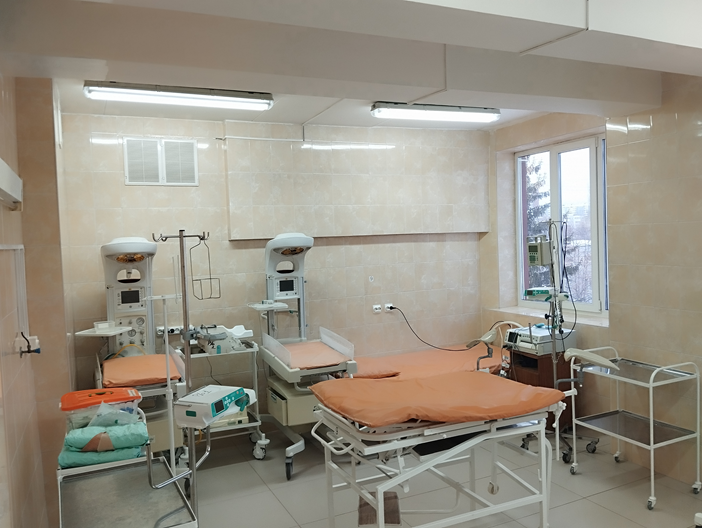 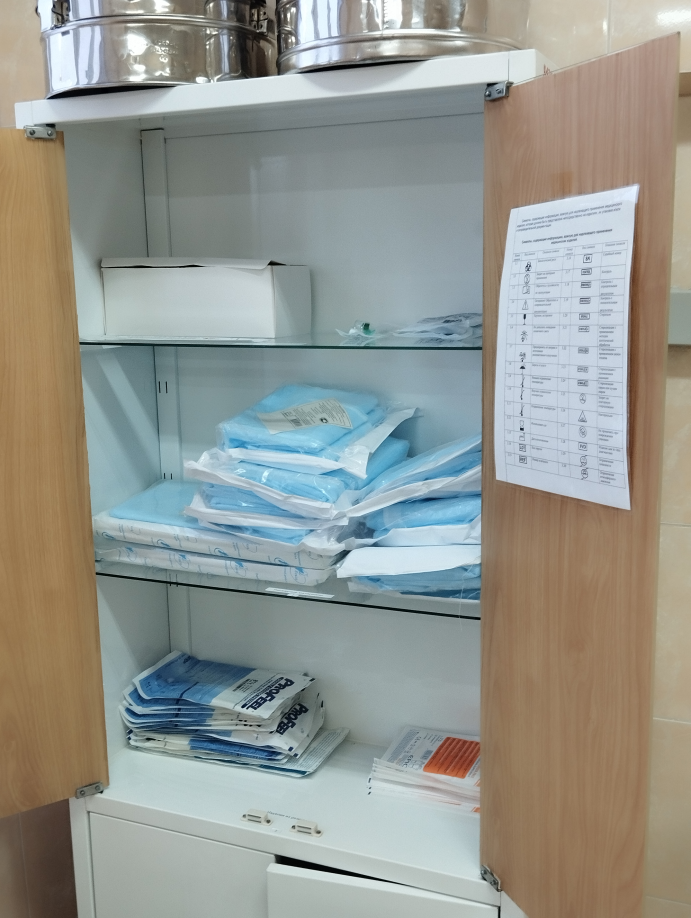 Ведение родов при ВИЧ-инфекции
Для приема родов используется специально укомплектованный 
Бикс –Z-21

            Для дезинфекции   инструментов,использованного 
белья, отходов используются
 отдельные кашпо
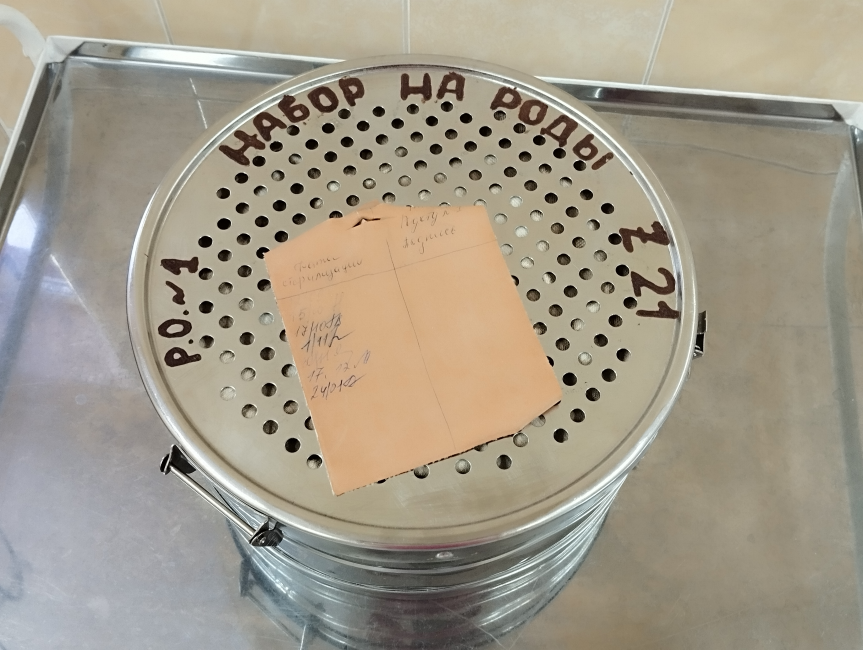 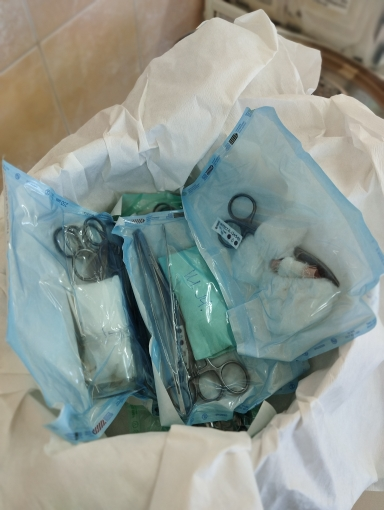 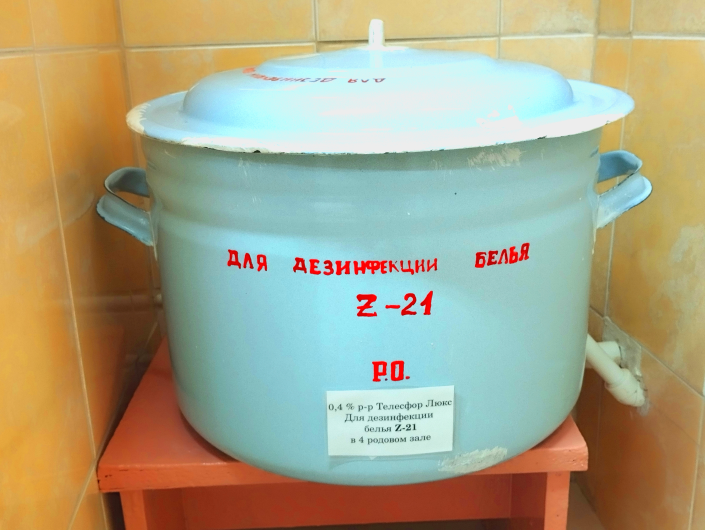 Ведение родов при ВИЧ-инфекции
Новорожденному после рождения проводится гигиеническая ванна с 0,25% водным раствором хлоргексидина из расчета 5 мл/1 литр воды
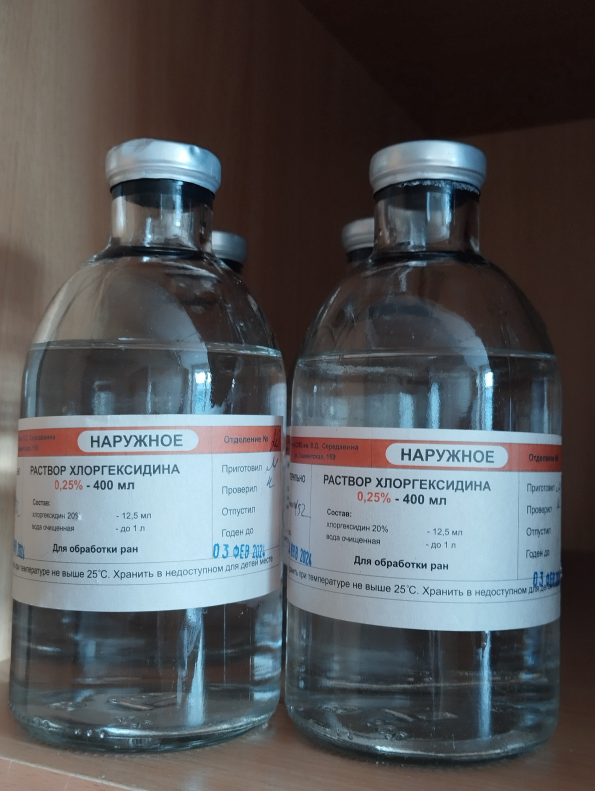 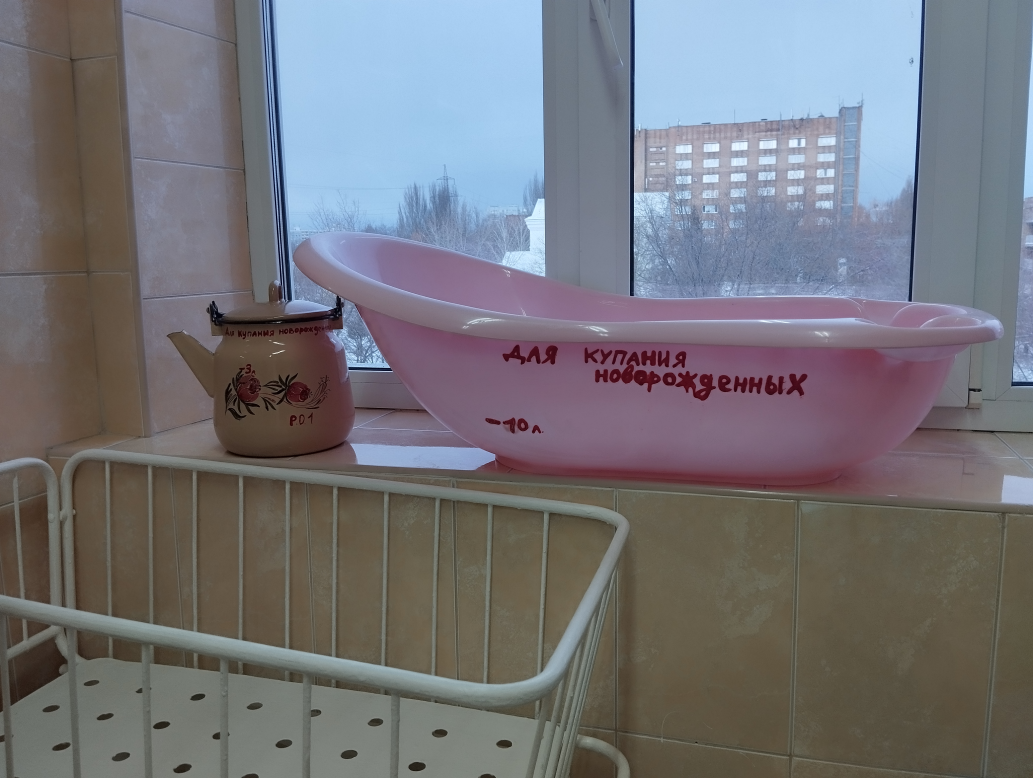 Профилактика  ВИЧ-инфекции во время родов
С учетом факторов  профилактики заражения плода в родах:
Недопущение длительного 
безводного промежутка (более 4-х часов);
Раннее начало профилактики
 антиретровирусными препаратами 
с началом родовой деятельности;
Уменьшение объема кровопотери;
Уменьшение травмы плода и родовых
 путей во втором периоде родов;
Пересечение пуповины сразу после 
рождения.
Санация дыхательных путей плода;
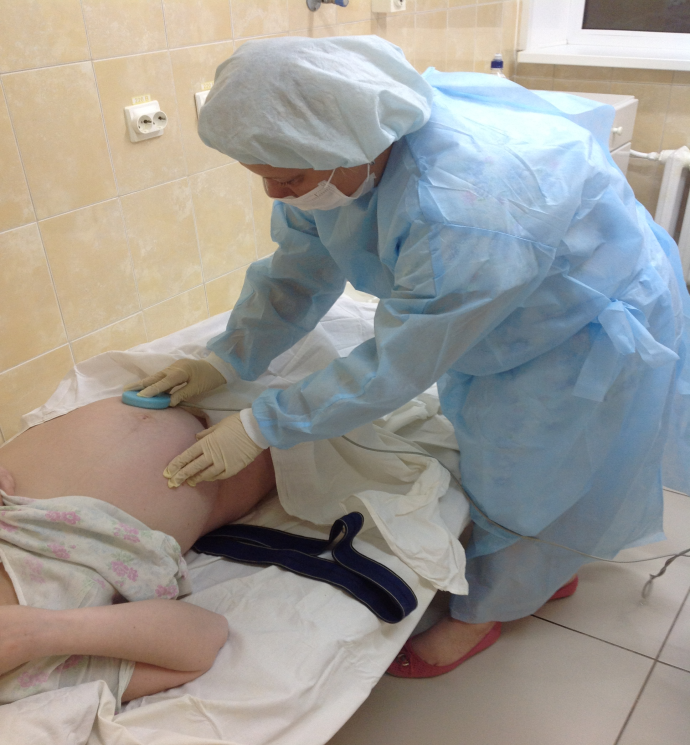 Профилактика ВИЧ-инфекции у новорожденных
Детей,рожденных у ВИЧ инфицированных матерей не следует прикладывать к груди ;
У новорожденных сразу после рождения осуществляется забор крови на антитела к ВИЧ
С добровольного медицинского согласия 
матери новорожденным так же 
проводится химиопрофилактика 
ВИЧ-инфекции .
Все данные о ребенке(профилактике ВИЧ 
инфекции, способе родоразрешения и вскармливания передаются в СПИД центр, а так же в детскую поликлинику.
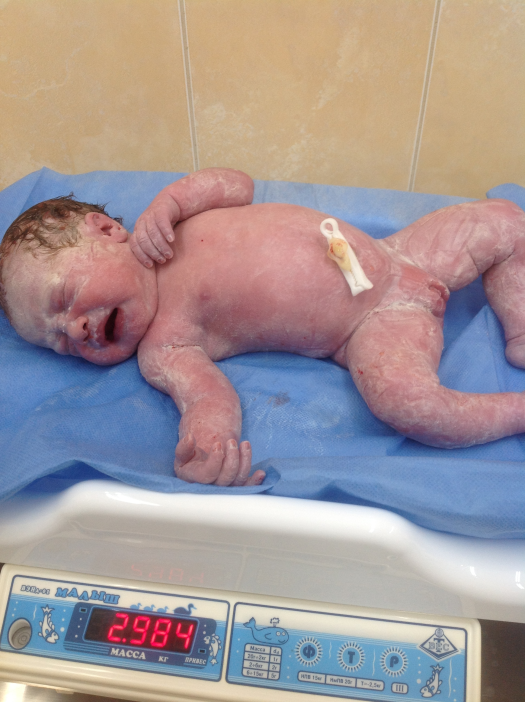 Меры профилактики при работе с ВИЧ-инфицированными пациентами
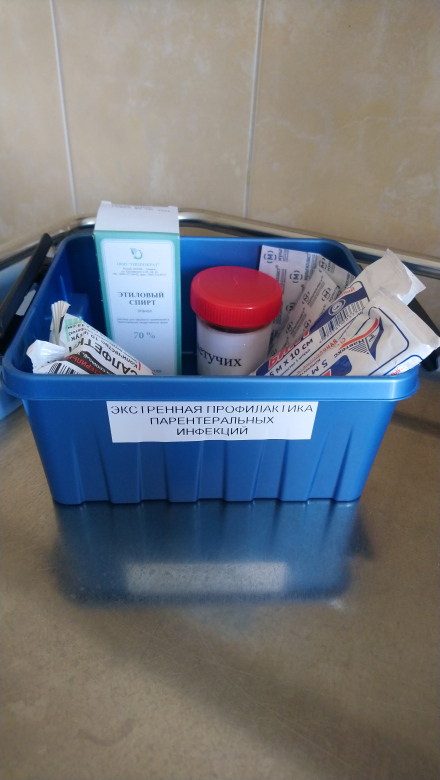 Необходимо убедиться:
В целостности аптечки по профилактики парентеральных инфекцией;
Выполнять все процедуры с помощником(второй акушеркой,врачом,санитаркой и т.д.),если Вас потребуется заменить в случае аварии;
Проводить манипуляции в защитной спецодежде( очки,фартук,халат,защитный экран,маска,чепчик,одноразовые клеенчатые бахилы, поврежденные места кожи заклеить лейкопластырем).
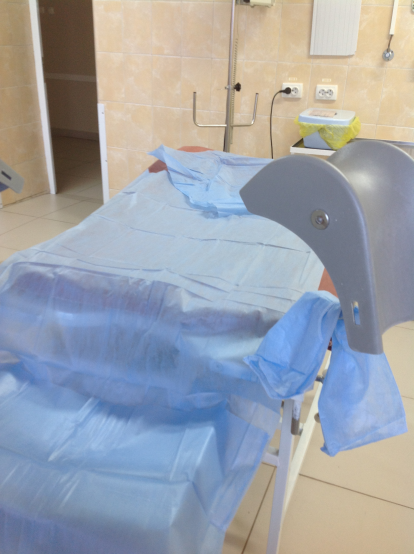 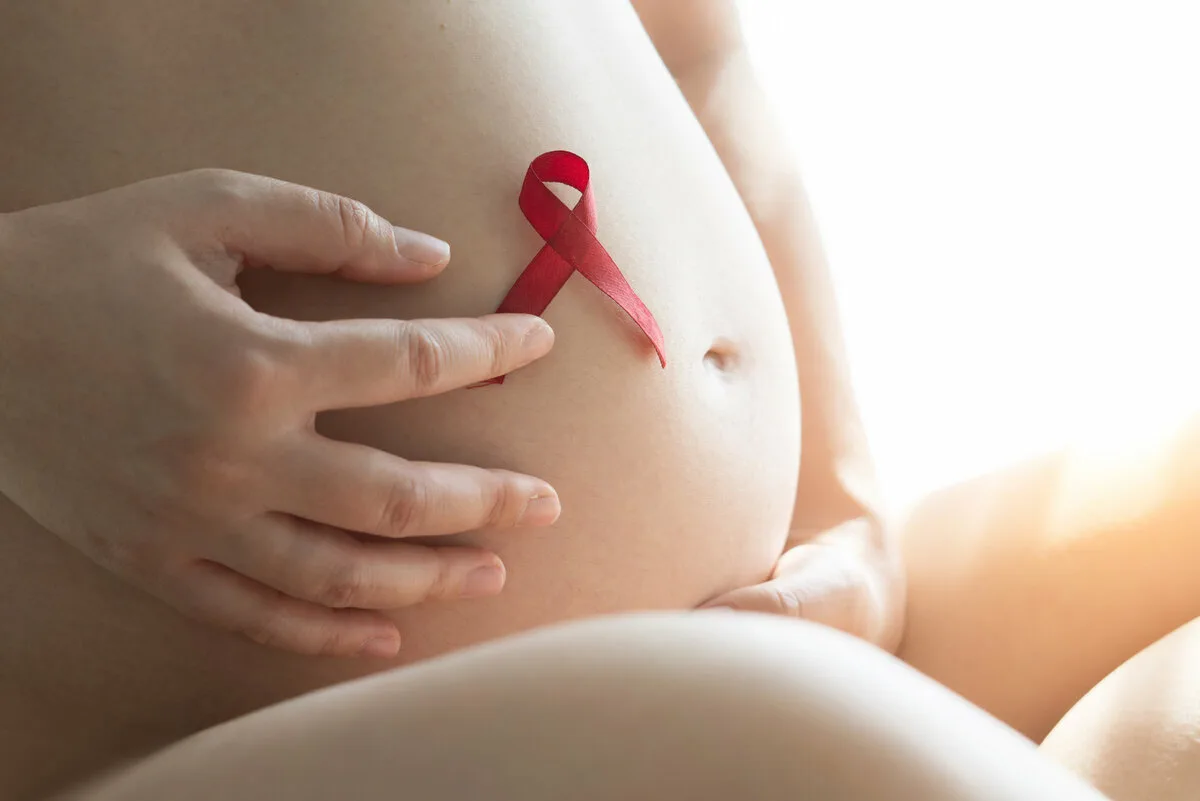 Спасибо за внимание!